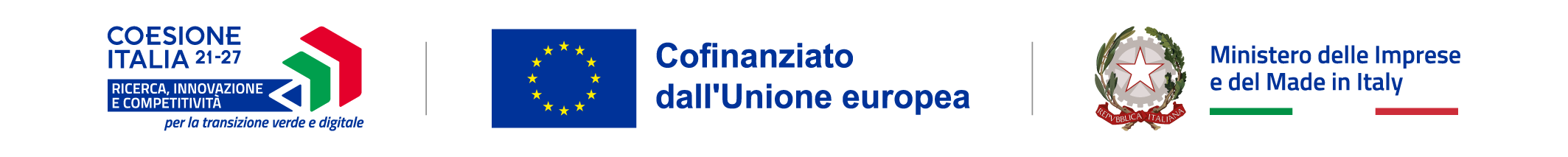 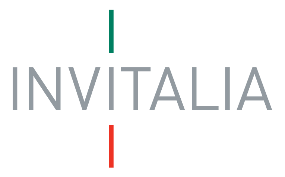 INVESTIMENTI SOSTENIBILI 4.0 – Bando 2025
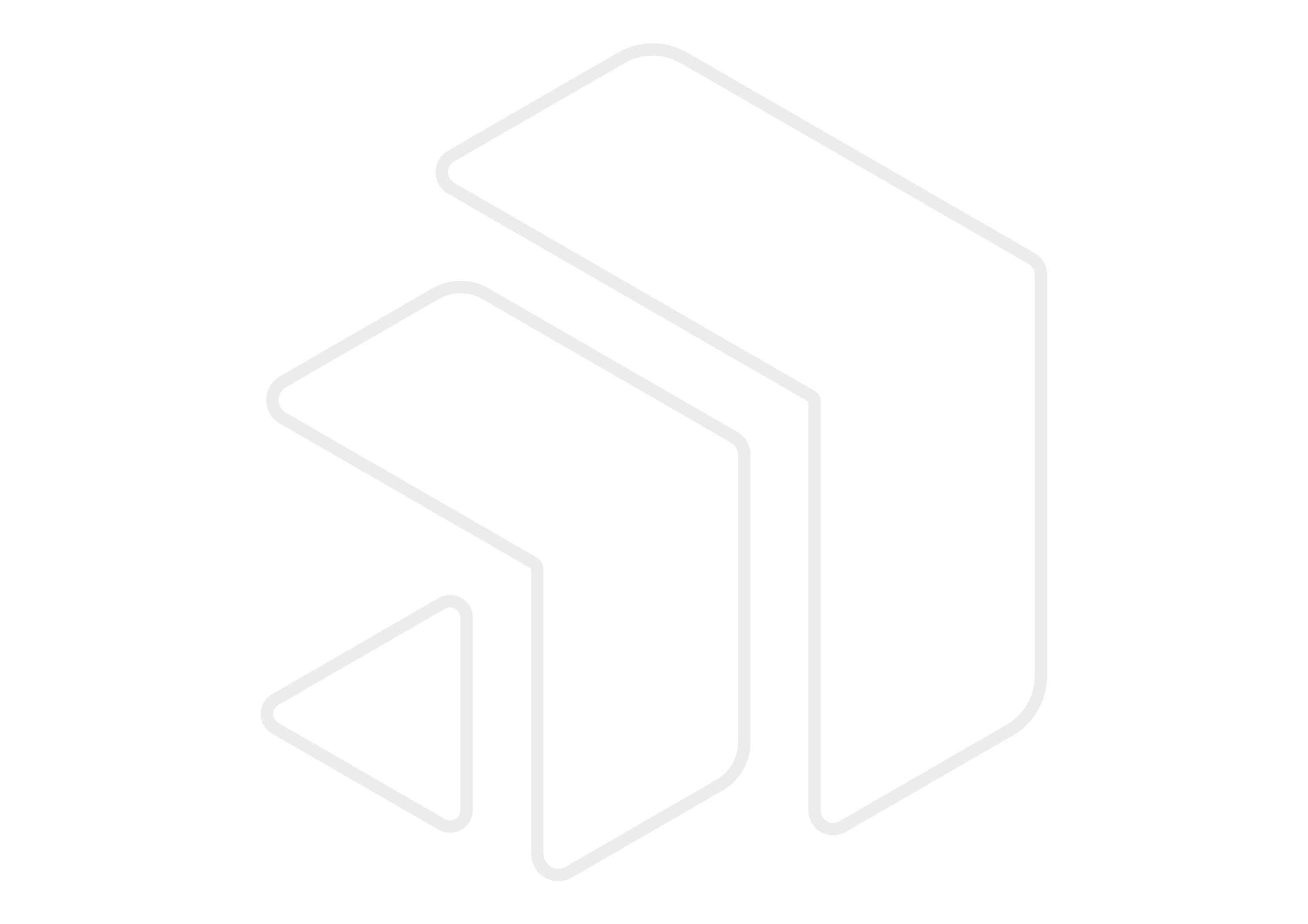 Investimenti sostenibili 4.0 – Bando 2025
Regime di aiuto per il sostegno, nelle regioni meno sviluppate (Molise, Basilicata, Calabria, Campania, Puglia, Sicilia e Sardegna), di nuovi investimenti imprenditoriali innovativi e sostenibili
Obiettivo è rafforzare la crescita sostenibile e la competitività delle PMI nei territori delle Regioni meno sviluppate dando attuazione agli obiettivi di sviluppo perseguiti nell’ambito dell’obiettivo specifico 1.3, azione 1.3.2 «Sviluppo delle PMI e nuova imprenditorialità» del PN RIC 2021 – 2027 
Prevede la concessione e l’erogazione di agevolazioni in favore di programmi di investimento proposti da micro, piccole e medie imprese con un preponderante contenuto tecnologico, coerente con il piano Transizione 4.0, in grado di aumentare il livello di efficienza e di flessibilità nello svolgimento dell’attività economica dell’impresa proponente, con priorità per quelli in grado di offrire un particolare contributo agli obiettivi di sostenibilità definiti dall’Unione europea e per quelli volti, in particolare, a:
sostenere i processi di produzione rispettosi dell’ambiente e l’utilizzo efficiente delle risorse
promuovere l’efficienza energetica delle imprese
Informazioni generali e risorse disponibili
(*) Una quota pari al 25% delle risorse è destinata ai programmi proposti dalle micro e piccole imprese.
Destinatari e attività ammissibili
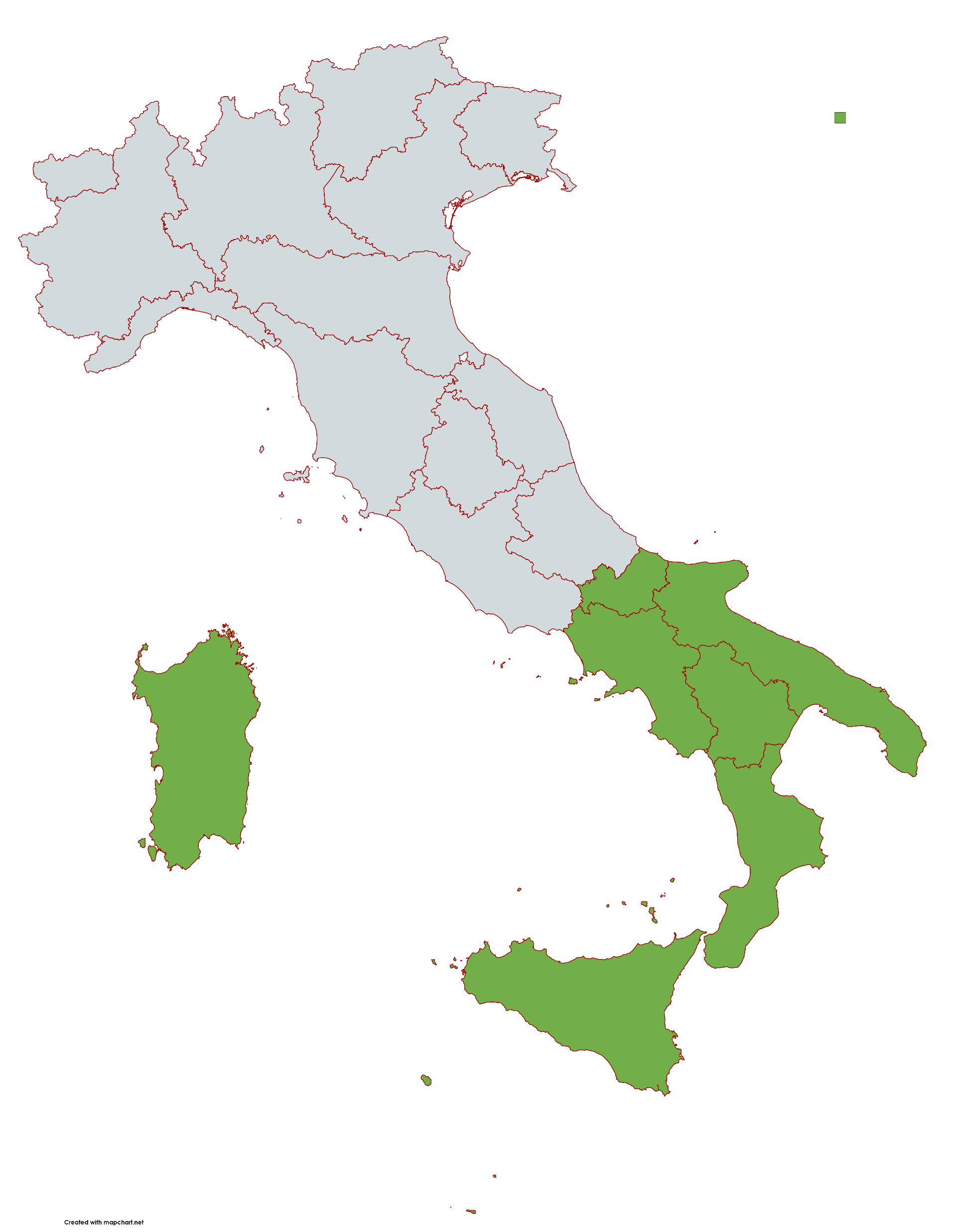 PMI interessate alla realizzazione di programmi di investimento nei territori delle Regioni meno sviluppate (Molise, Basilicata, Calabria, Campania, Puglia, Sicilia e Sardegna)
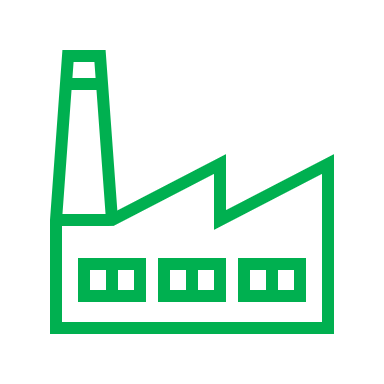 Sono ammesse le attività manifatturiere, ad eccezione delle attività connesse ai seguenti settori: siderurgia; estrazione del carbone; costruzione navale; fabbricazione delle fibre sintetiche; trasporti e relative infrastrutture; produzione e distribuzione di energia, nonché delle relative infrastrutture
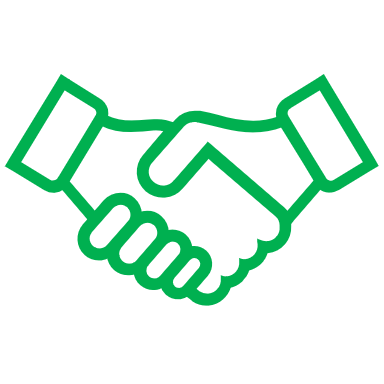 Sono inoltre ammesse le attività di servizi alle imprese elencate nell’Allegato n. 4 del decreto ministeriale 22 novembre 2024
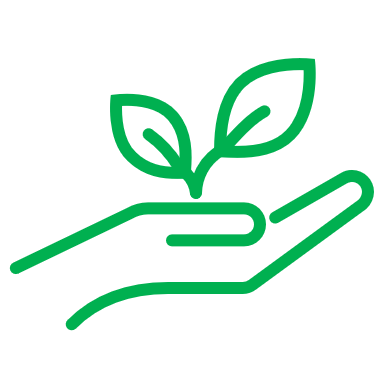 Le imprese devono garantire il rispetto del principio DNSH, ossia di non arrecare – attraverso la realizzazione del programma di investimento proposto – un danno significativo agli obiettivi ambientali (“Do no significant harm”) definito all’articolo 17 del Regolamento (UE) n. 2020/852 del Parlamento europeo e del Consiglio
Tipologie di intervento
Ampliamento della capacità di un’unità produttiva esistente
Diversificazione della produzione funzionale a ottenere prodotti mai  fabbricati in precedenza di un’unità produttiva esistente
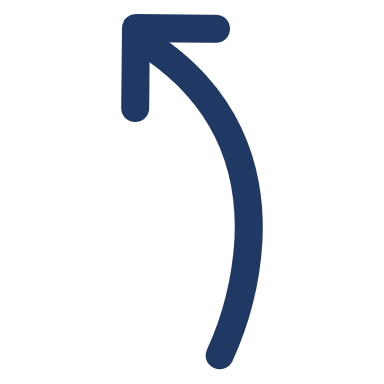 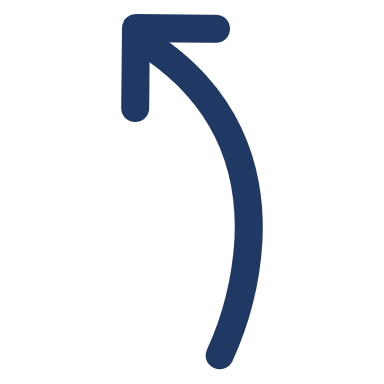 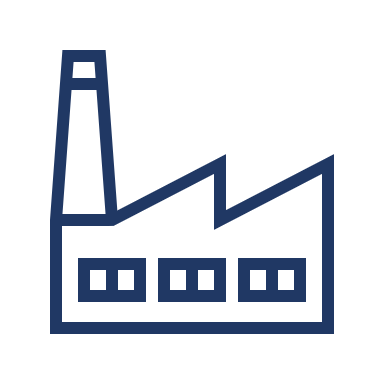 Realizzazione di una nuova unità produttiva
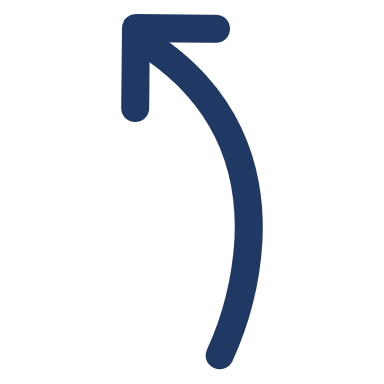 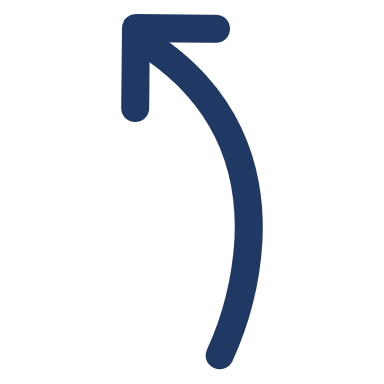 Cambiamento fondamentale del processo di produzione di un’unità  produttiva esistente
Programmi ammissibili
Investimenti che prevedono l’utilizzo di tecnologie abilitanti afferenti al piano Transizione 4.0 riportate nell’Allegato n. 1 del decreto ministeriale 22 novembre 2024. L’ammontare delle spese riconducibili alle predette tecnologie deve, in particolare, risultare preponderante rispetto al totale dei costi ammissibili del programma
Possono  essere caratterizzati da un particolare contenuto di sostenibilità, se volti al raggiungimento degli obiettivi climatici “mitigazione dei cambiamenti climatici” e “adattamento ai cambiamenti climatici” e/o alla transizione dell’impresa verso il paradigma dell’economia circolare (Allegato n. 2 del D.M.)  e/o alla promozione dell’efficienza energetica dell’impresa (Allegato n. 3 al D.M.)
Devono rispettare le soglie di importo delle spese ammissibili, non inferiori a 750 mila euro e non superiori a 5 milioni di euro. Le spese non possono essere superiori all’70% del fatturato dell'ultimo bilancio approvato e depositato
Devono prevedere spese strettamente funzionali alla realizzazione dei programmi di investimento che riguardino:
macchinari, impianti e attrezzature 
opere murarie, nei limiti del 40% del totale dei costi ammissibili 
programmi informatici e licenze correlati all’utilizzo dei beni in «macchinari, impianti e attrezzature» 
acquisizione di certificazioni ambientali
spese per servizi avanzati di consulenza specialistica relativi all’applicazione di una o più delle tecnologie, nei limiti del 5% dell’importo delle spese ammissibili relative ai beni «macchinari, impianti e attrezzature» e «programmi informatici e licenze»
diagnosi energetica nei limiti del 3% sul totale delle spese ammissibili (*)
Devono avere una durata non superiore a 18 mesi dalla data del provvedimento di concessione
(*) se il programma include almeno una misura di cui all’Allegato n. 3 al D.M e l’effettuazione della diagnosi non costituisce un adempimento obbligatorio per l’impresa ai sensi della normativa di riferimento
Spese ammissibili e tecnologie abilitanti (*)
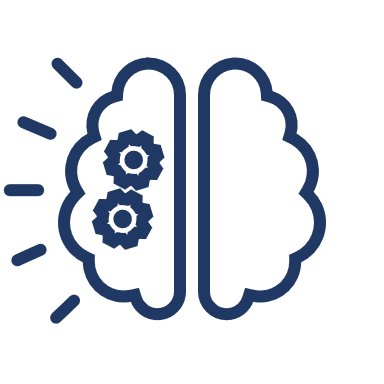 Intelligenza Artificiale
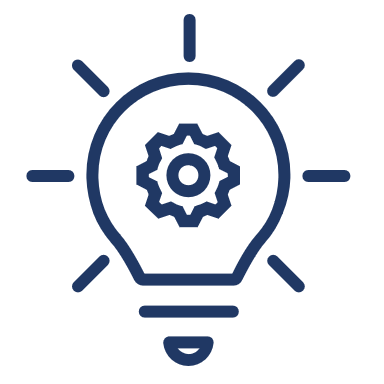 Additive Manufacturing
Integrazione Verticale ed Orizzontale
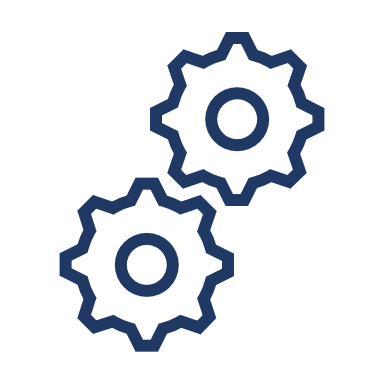 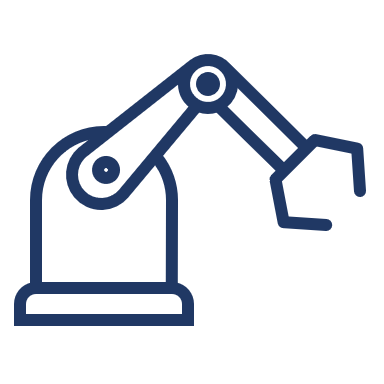 Advanced Manufacturing Solutions
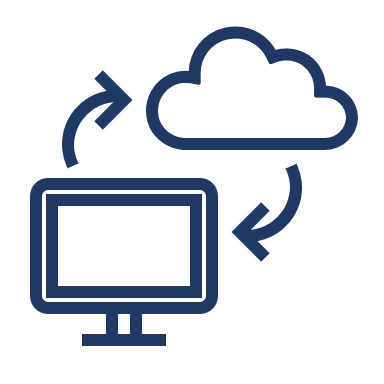 Cloud
INDUSTRY 4.0
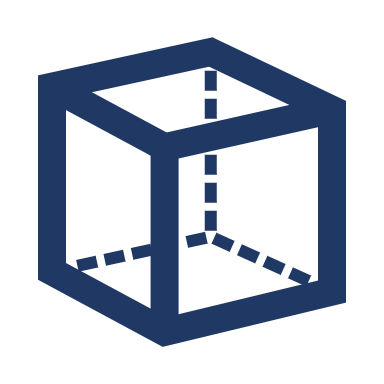 Simulation
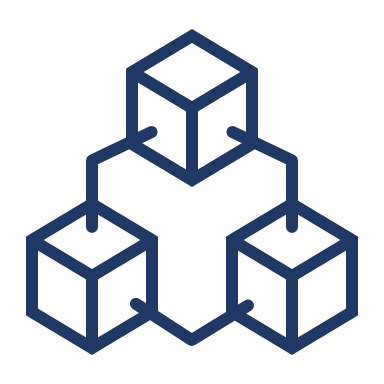 Blockchain
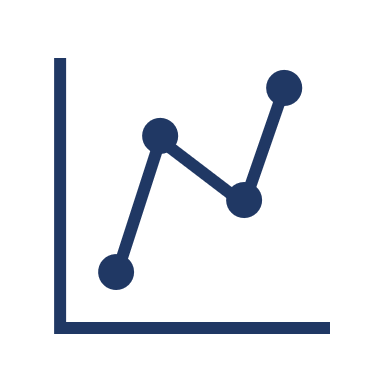 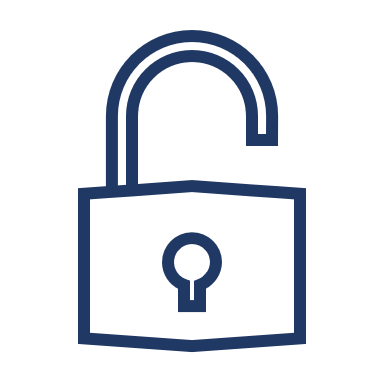 Big Data e Analytics
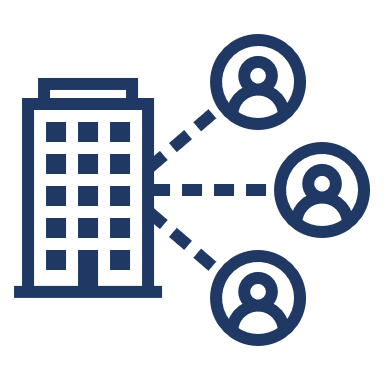 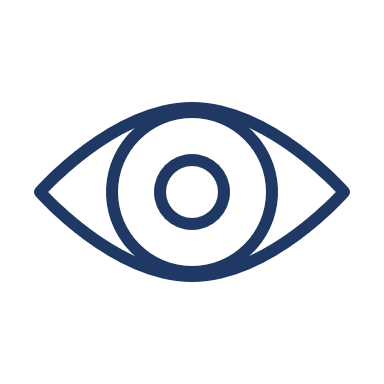 Cybersecurity
Internet of things e Industrial internet
Realtà aumentata
(*) L’elenco è riportato nell’Allegato n. 1 al decreto ministeriale 22 novembre 2024
Soluzioni in grado di rendere il processo produttivo più sostenibile e circolare (*)
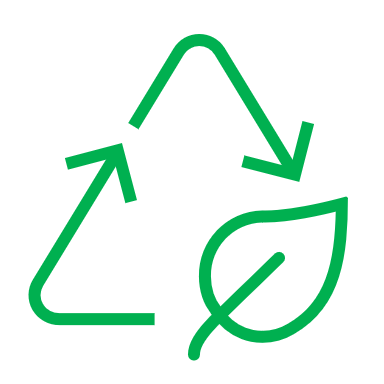 (*) L’elenco è riportato nell’Allegato n. 2 al decreto ministeriale 22 novembre 2024
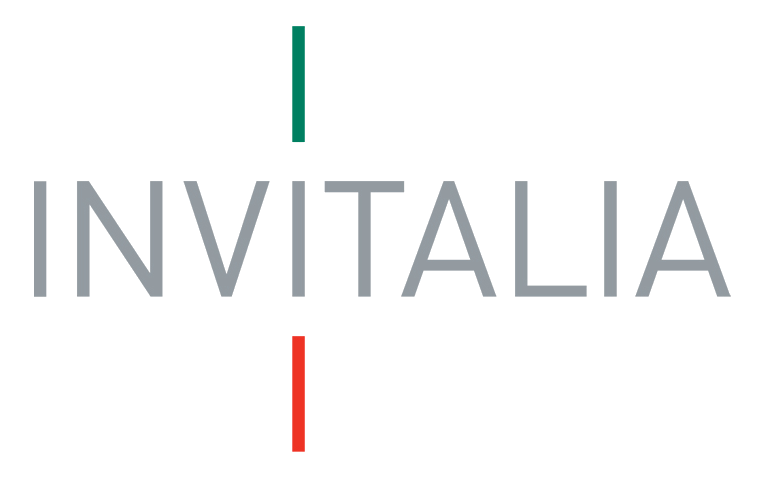 Misure atte a migliorare la sostenibilità energetica dell’impresa (*)
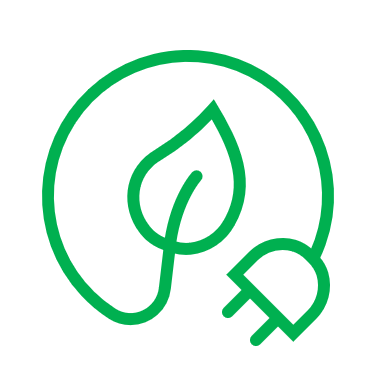 (*) L’elenco è riportato nell’Allegato n. 3 al decreto ministeriale 22 novembre 2024
Procedura di accesso
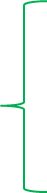 dalle ore 10.00 del 30 aprile 2025 è attiva la sezione per la compilazione della domanda di accesso alle agevolazioni;
dalle ore 10.00 alle ore 17.00 di tutti i giorni lavorativi, dal lunedì al venerdì, a partire dal 20 maggio 2025 è possibile presentare la domanda di agevolazione.
Termini di presentazione della domanda
Procedura informatica di accesso
L’istante per accedere alla procedura informatica dovrà identificarsi e autenticarsi tramite SPID o Carta nazionale dei servizi o Carta di Identità Elettronica; l’accesso è riservato al rappresentante legale della PMI, come risultante dal relativo certificato camerale. Il suddetto soggetto, previo accesso alla procedura informatica tramite la Carta nazionale dei servizi, può comunque conferire ad altri soggetti delegati il potere di rappresentanza per la presentazione delle domande di accesso all’agevolazione

Le imprese non residenti nel territorio italiano, in quanto prive di sede legale o sede secondaria, o amministrate da una o più persone giuridiche o enti diversi dalle persone fisiche, possono accedere alla procedura informatica con le modalità comunicate, anche nell’ambito della stessa procedura informatica, dal Soggetto gestore.
Nel caso di impresa residente nel territorio italiano, la procedura informatica espone, in via preliminare, alcuni dati richiesti all’impresa proponente, acquisiti in modalità telematica dal Registro delle imprese. Ai fini della corretta compilazione della domanda l’impresa è tenuta a verificare i dati acquisiti in modalità telematica dal Registro delle imprese.
Procedura di accesso (1/2)
Alla domanda dovranno essere allegati i seguenti documenti, secondo gli schemi che sono disponibili al link https://www.invitalia.it/incentivi-e-strumenti/investimenti-sostenibili-40-bando-2025/modulistica:
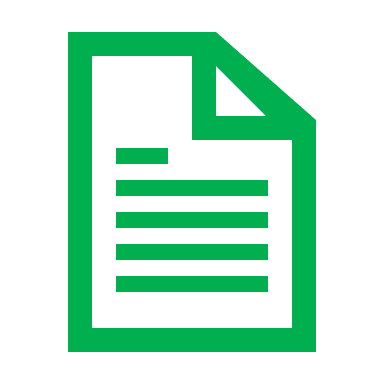 Domanda di agevolazione
Piano di investimento
Dichiarazione concernente i dati contabili
Dichiarazioni in merito ai dati necessari per la richiesta delle informazioni antimafia per i soggetti sottoposti alla verifica di cui all’articolo 85 del decreto legislativo 6 settembre 2011, n. 159
Dichiarazione sostitutiva di atto di notorietà resa in ottemperanza alle disposizioni in materia di antiriciclaggio
(nel caso in cui il soggetto richiedente sia associato o collegato) il prospetto recante i dati per il calcolo della dimensione d’impresa, redatto secondo quanto previsto nel decreto ministeriale 18 aprile 2005
Eventuali preventivi di spesa e, in presenza di opere murarie, computo metrico estimativo delle opere murarie ed assimilate e redatto da un tecnico abilitato
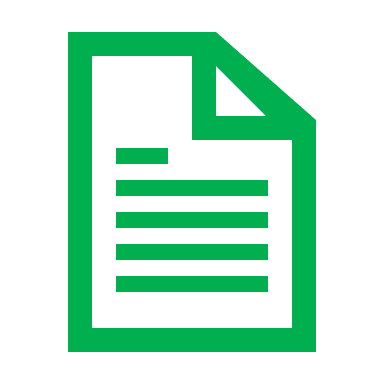 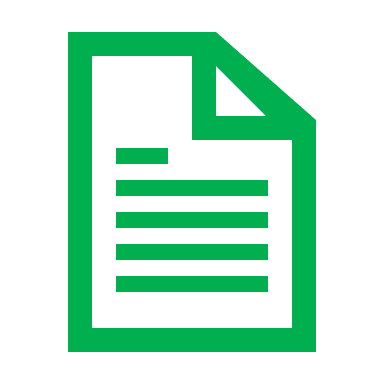 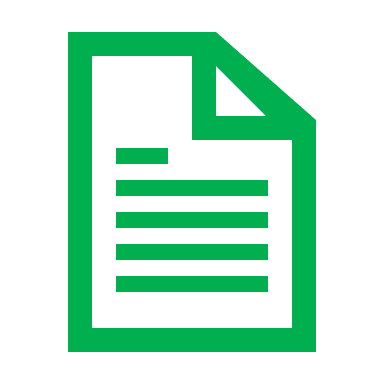 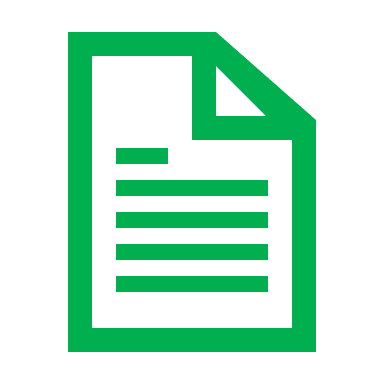 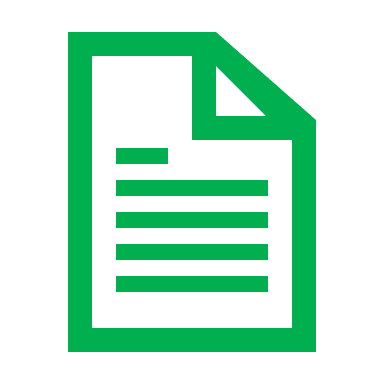 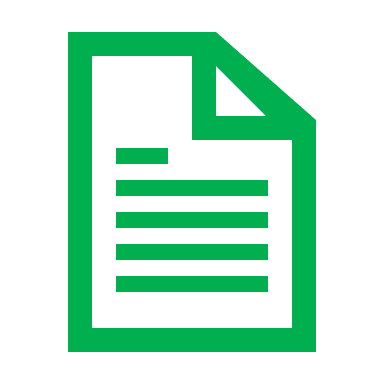 Procedura di accesso (2/2)
(per i programmi volti al miglioramento della sostenibilità energetica dell’impresa) relazione tecnica del programma di investimento redatta da un tecnico abilitato nella forma di perizia giurata contenente le informazioni necessarie a verificare il risparmio energetico conseguibile attraverso il programma di investimento
(nel caso di imprese energivore e in presenza di un programma di miglioramento della sostenibilità energetica) diagnosi energetica in corso di validità di cui all’articolo 8, comma 3, del decreto legislativo n. 102/2014 o copia della certificazione di conformità ad un sistema di gestione in corso di validità, prevista all’articolo 8, comma 1, del decreto legislativo n. 102/2014
(per i programmi che contribuiscono al raggiungimento degli obiettivi climatici fissati dall’Unione europea) perizia giurata, rilasciata da tecnico abilitato, attestante la capacità del programma di investimento di contribuire al raggiungimento di uno o entrambi gli obiettivi climatici “mitigazione dei cambiamenti climatici” e “adattamento ai cambiamenti climatici”
(nel caso in cui il soggetto beneficiario ha dichiarato di aver aderito ad un sistema di gestione ambientale/ di possedere certificazioni di cui al punto i.3) del decreto direttoriale 31 marzo 2025 e pertanto di presentarne rispettiva copia) copia delle certificazioni ambientali di cui al punto i.3 del decreto direttoriale eventualmente possedute alla data di presentazione della domanda, accompagnata dalla dichiarazione di impegno da parte dell’impresa proponente al relativo mantenimento per un periodo non inferiore a 3 anni dalla predetta data
delega in presenza di soggetti delegati al potere di rappresentanza per la presentazione delle domande di accesso alle agevolazioni
(nel caso in cui il soggetto beneficiario ha dichiarato di essere in possesso della certificazione della parità di genere) copia della certificazione della parità di genere eventualmente posseduta alla data di presentazione della domanda e conseguita almeno a decorrere dal 31 dicembre 2024
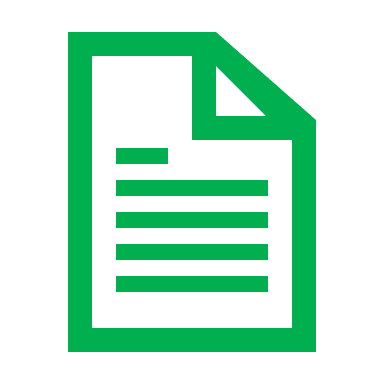 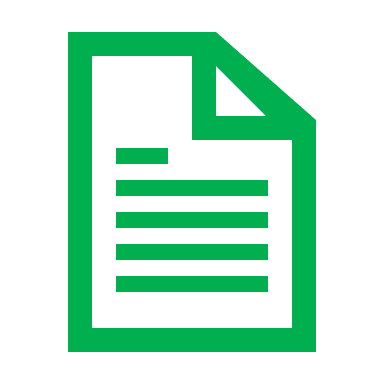 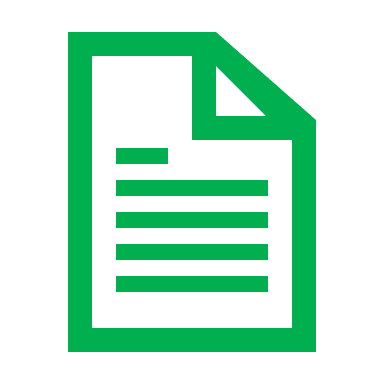 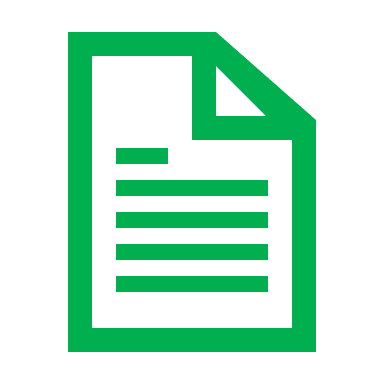 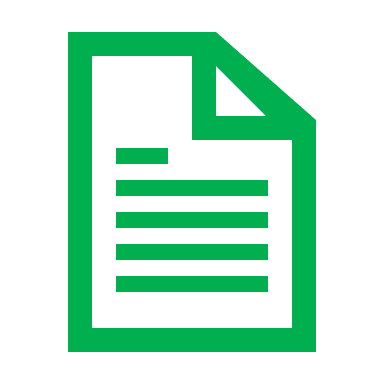 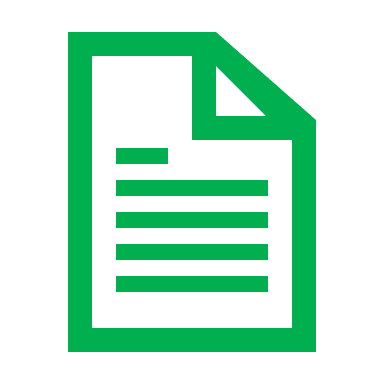 Procedura di valutazione
Valutazione Preliminare
È accertata la capacità dell’impresa proponente di restituire il finanziamento agevolato verificando, sulla base dei dati desumibili dall’ultimo bilancio approvato e depositato prima della presentazione della domanda di accesso alle agevolazioni, ovvero, nel caso di imprese individuali e società di persone, sulla base dei dati relativi all’ultima dichiarazione dei redditi, la seguente relazione: 
			𝐶𝑓𝑙𝑜𝑤 ≥ 𝐶𝑓𝑎 / 𝑛
Verifica della completezza della documentazione presentata;

Verifica del possesso requisiti di ammissibilità soggettivi e coerenza del piano di investimento con le disposizioni attuative;

Valutazione del programma di investimento → Verifica superamento soglie previste in relazione ai seguenti criteri di valutazione:

Caratteristiche del soggetto proponente (copertura finanziaria delle immobilizzazioni, copertura degli oneri finanziari, indipendenza finanziaria, incidenza della gestione caratteristica sul fatturato);
Qualità della proposta (qualità della proposta progettuale, fattibilità tecnica, sostenibilità economica dell’investimento)
Sostenibilità ambientale del programma di investimento (transizione dell’impresa verso il paradigma dell’economia circolare, promozione dell’efficienza energetica delle PMI, raggiungimento degli obiettivi climatici fissati dall’Unione Europea, adesione, alla data di presentazione della domanda, ad un sistema di gestione ambientale)
d) Attribuzione di maggiorazione del punteggio alle imprese proponenti dotate del rating di legalità e/o in possesso della certificazione della parità di genere ottenuta a far data almeno dal 31 dicembre 2024
Valutazione e Concessione delle Domande di Agevolazione
Fase attuativa
Erogazione delle Agevolazioni
Max 3 stati di avanzamento per un importo almeno pari al 25 %. Possibilità di ricorso al conto vincolato per erogazione anticipata rispetto al pagamento delle fatture
Restituzione del Finanziamento Agevolato
Il finanziamento agevolato deve essere restituito dall’impresa beneficiaria senza interessi a decorrere dalla data di erogazione dell’ultima quota a saldo delle agevolazioni, secondo un piano di ammortamento a rate semestrali costanti posticipate scadenti il 31 maggio e il 30 novembre di ogni anno, in un periodo della durata massima di 7 (sette) anni.
6 cose da sapere!
PON IC – Misure e interventi per RSI
Sono valorizzati i programmi volti a conseguire:
transizione dell’impresa verso il paradigma dell’economia circolare
miglioramento della sostenibilità energetica dell’impresa 
raggiungimento degli obiettivi climatici fissati dall’Unione europea 
adesione ad un sistema di gestione ambientale
Priorità con punteggio aggiuntivo per i programmi in grado di offrire un particolare contributo agli obiettivi di sostenibilità ambientale definiti dall’Unione europea
1
Le spese per la diagnosi energetica sono ammissibili se:
previste misure volte alla sostenibilità energetica
non costituisce un adempimento obbligatorio
Sono ammissibili spese per la definizione della diagnosi energetica nei limiti del 3% dell’importo complessivo delle spese ammissibili
2
Sono ammissibili spese per servizi avanzati di consulenza specialistica nei limiti del 5% dell’importo delle spese ammissibili relative ai beni «macchinari, impianti e attrezzature» e «programmi informatici e licenze»
Le spese per servizi avanzati di consulenza specialistica sono ammissibili se relativi all’applicazione di una o più delle tecnologie abilitanti di cui all’Allegato n. 1 del decreto ministeriale
3
EMAS, UNI EN ISO 14001, UNI CEI EN ISO 50001 
Etichette di tipo I ai sensi di  ISO 14024 |es. Ecolabel 
Etichette di tipo III ai sensi di  ISO 14025 |es. EPD
4
Sono ammissibili acquisizioni di certificazioni di sistemi di gestione ambientali o di efficienza energetica e di prodotto
Le opere murarie sono ammissibili se funzionali alla  realizzazione dei programmi  di investimento ammissibili (presentare computo metrico estimativo redatto da un tecnico abilitato)
5
Opere murarie nei limiti del 40 % del totale dei costi ammissibili
No, ad eccezione di quelle ottenute esclusivamente nella forma di benefici fiscali e di garanzia e comunque senza il superamento del costo del bene  ed entro i limiti delle intensità massime previste dalle pertinenti legislazioni.
6
Il Cumulo è possibile con le misure che sono da  considerare aiuti di Stato?
Gli errori da evitare
descrizione parziale del livello di impatto delle tecnologie previste
incompletezza della documentazione per certificazione antimafia
incompletezza del prospetto dei parametri dimensionali in presenza di imprese associate e/o collegate
incongruenza tra dati contabili dichiarati dall’impresa e depositati
incongruenza tra le spesa riportate nella Domanda di Agevolazione e quelle riportate nel piano di Investimento
Documentazione di accesso
1
sottoscrizione per accettazione di condizioni contrattuali nell’ambito del preventivo di spesa
possibile ricorso al sistema della locazione finanziaria in alternativa all’acquisizione diretta
spese relative ai costi di funzionamento
spese relative alla formazione anche laddove strettamente riferita alle immobilizzazioni previste dal programma
Preventivi allegati
2
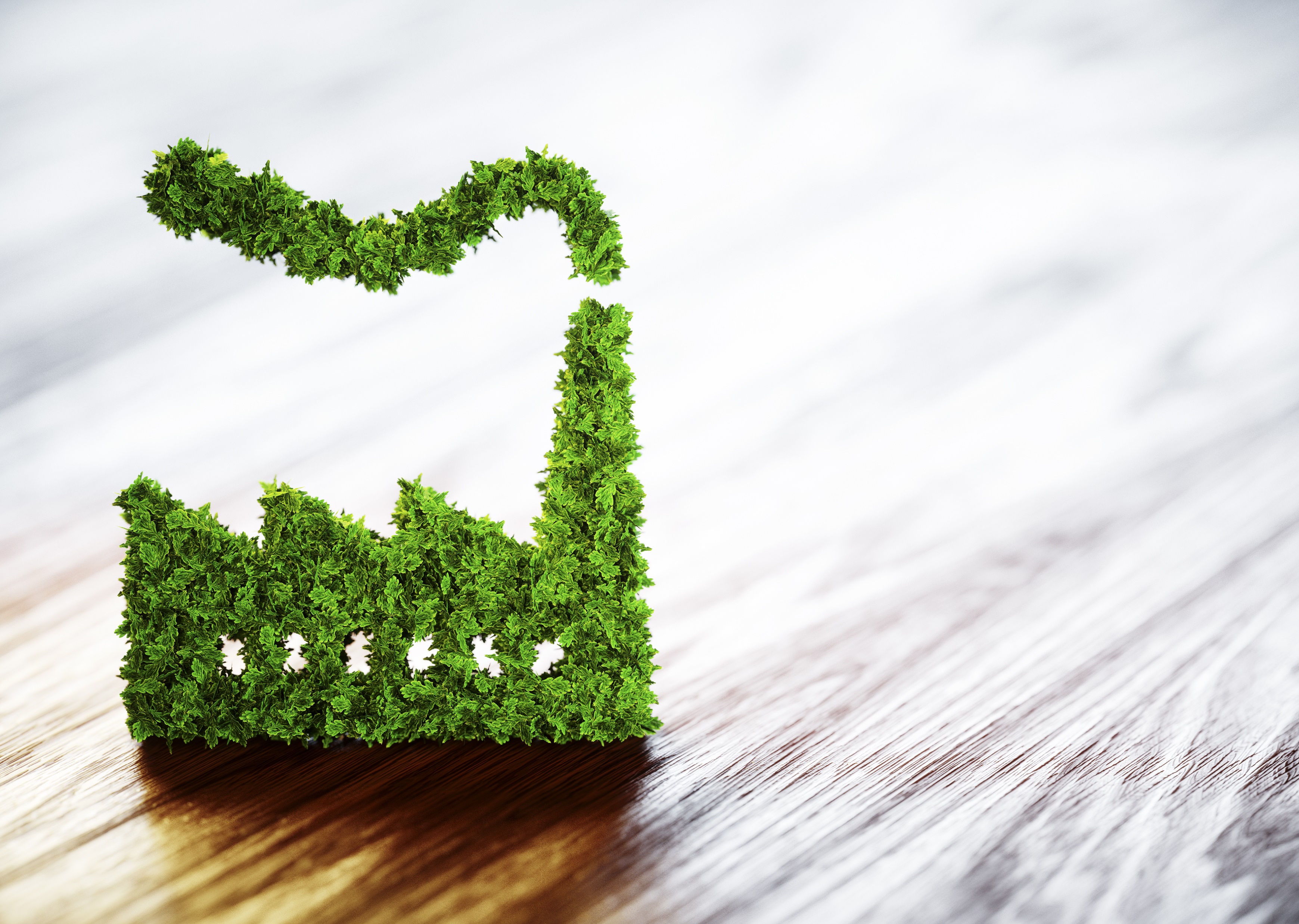 Grazie per l’attenzione

Domande?